Welcome to the Christian Union Public Meeting!


uwacu.org
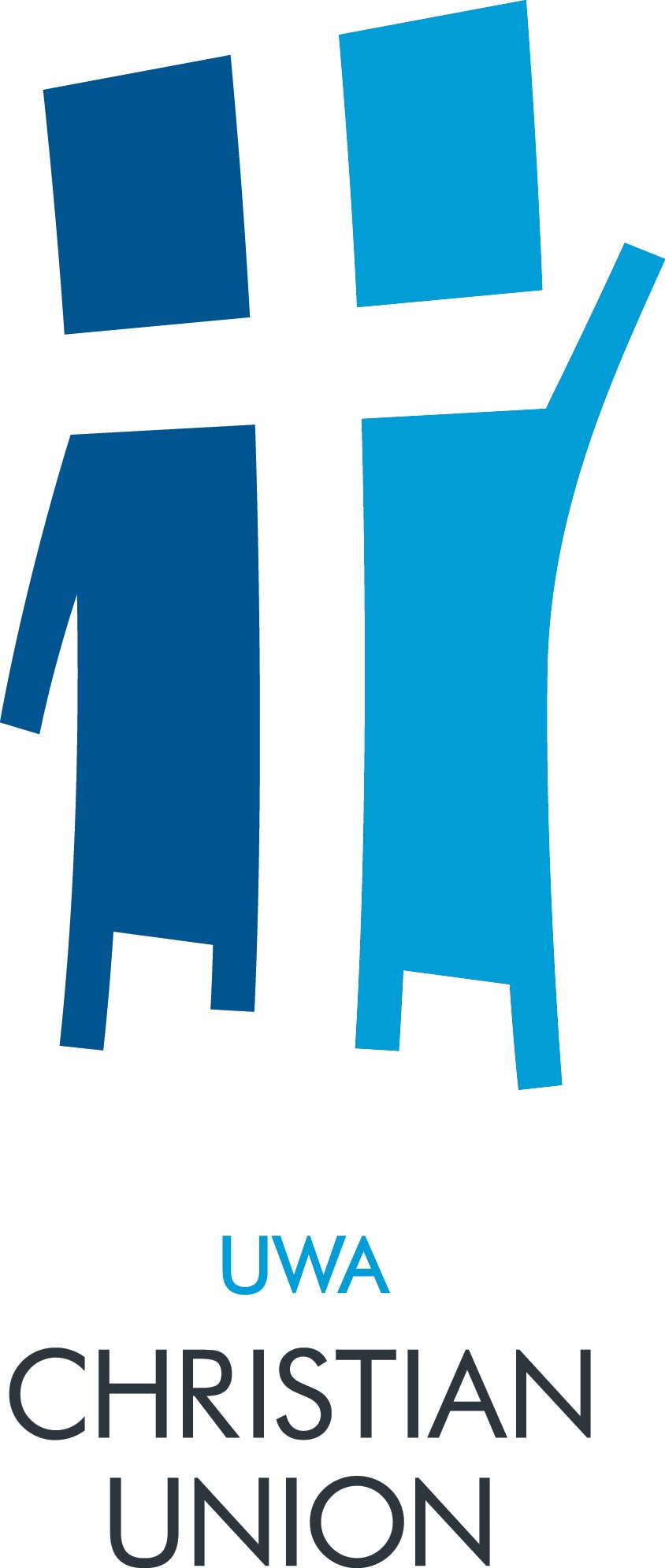 Table with bread
Basin
lamp
see
table &
bread
eat &
drink
Mount Sinai
The Tabernacle
Altar
Altar
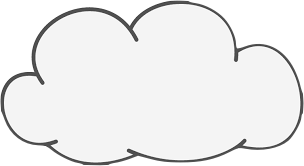 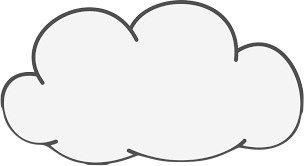 YHWH
YHWH
cloud
incense
Moses
Moses
Aaron, 
Nadab, 
Abihu &
priests
Aaron, 
Nadab, 
Abihu &
70 elders
Israel
Israel
Table with bread
Basin
Table with bread
Basin
Romans 8:3 For what the law was powerless to do because it was weakened by the flesh, God did by sending his own Son in the likeness of sinful flesh to be a sin offering.
Titus 3:5b He saved us through the washing of rebirth and renewal by the Holy Spirit, 6 whom he poured out on us generously through Jesus Christ our Saviour
Revelation 7:14 	And he said, “These are they who have come out of the great tribulation; they have washed their robes and made them white in the blood of the Lamb.”
Mark 10:45 “For even the Son of Man did not come to be served, but to serve, and to give his life as a ransom for many.”
John 8:12 “I am the light of the world. Whoever follows me will never walk in darkness, but will have the light of life.”
John 6:35 “I am the bread of life. Whoever comes to me will never go hungry, and whoever believes in me will never be thirsty.”
1John 2:2 He is the atoning sacrifice for our sins, and not only for ours but also for the sins of the whole world.
Rev. 5:8 When he had taken it, the four living creatures and the 24 elders fell down before the Lamb. Each one had a harp and they were holding golden bowls full of incense, which are the prayers of God’s people.
Heb. 10:19…we have confidence to enter the Most Holy Place by the blood of Jesus, 20 by a new and living way opened for us through the curtain, that is, his body…
Heb. 3:1   	Therefore, holy brothers and sisters, who share in the heavenly calling, fix your thoughts on Jesus, whom we acknowledge as our apostle and high priest.
Rev. 5:6  Then I saw a Lamb, looking as if it had been slain, standing at the center of the throne, encircled by the four living creatures and the elders.
Heb. 10:19-25   	Therefore, brothers and sisters, since we have confidence to enter the Most Holy Place by the blood of Jesus, by a new and living way opened for us through the curtain, that is, his body, and since we have a great priest over the house of God, let us draw near to God with a sincere heart and with the full assurance that faith brings, having our hearts sprinkled to cleanse us from a guilty conscience and having our bodies washed with pure water. Let us hold unswervingly to the hope we profess, for he who promised is faithful. And let us consider how we may spur one another on toward love and good deeds, not giving up meeting together, as some are in the habit of doing, but encouraging one another—and all the more as you see the Day approaching.